3.4 Quadratic Variation
3.4.1 First-Order Variation

3.4.2 Quadratic Variation 

3.4.3 Volatility of Geometric Brownian Motion
3.4.1 First-Order Variation
We wish to compute the amount of up and down oscillation undergone by this function between times 0 and T, with the down moves adding to rather than subtracting from the up moves.
One example
Our first task is to verify that the definition (3.4.3)  is consistent with the formula (3.4.2) for the function shown in Figure 3.4.1. 

To do this, we use the Mean value Theorem, which applies to any function         whose derivative         is defined everywhere.
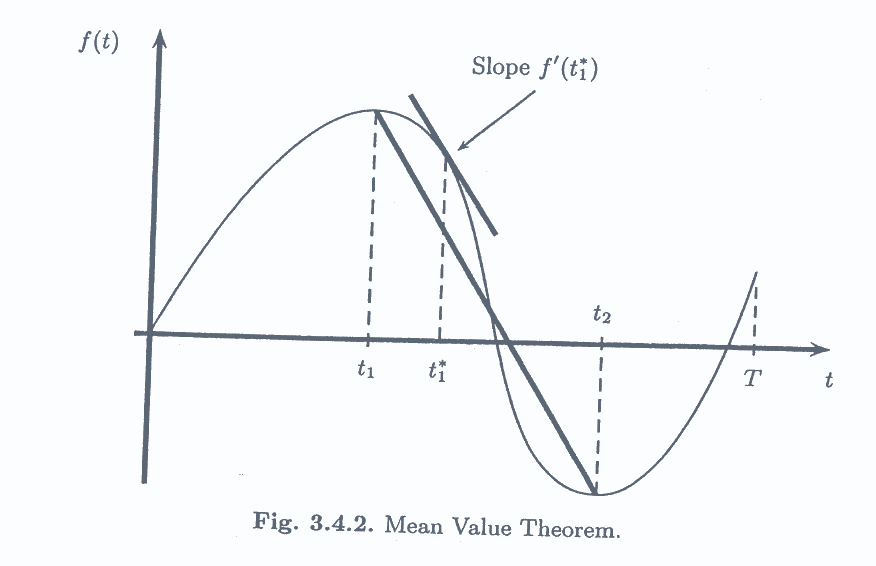 3.4.2 Quadratic Variation
Why f’(t) should be continuous? See word file.
Most functions have continuous derivatives, and hence their quadratic variation are zero. For this reason, one never consider quadratic variation in ordinary calculus.
The paths of Brownian motion, on the other hand, cannot be differentiated with respect to the time variable.
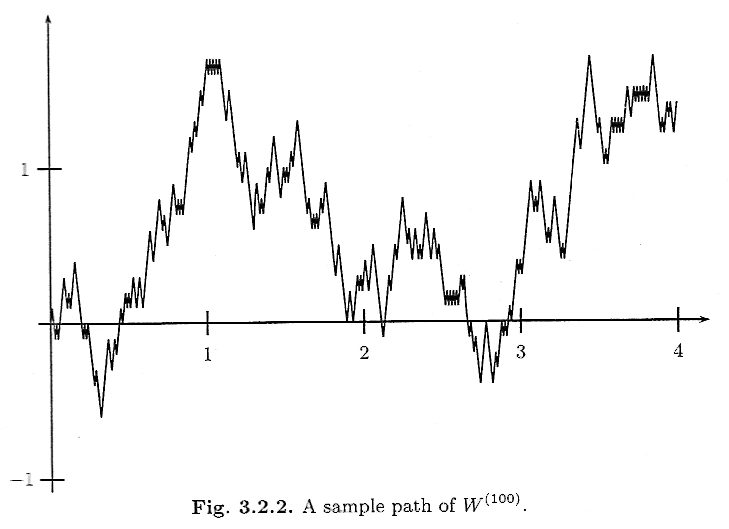 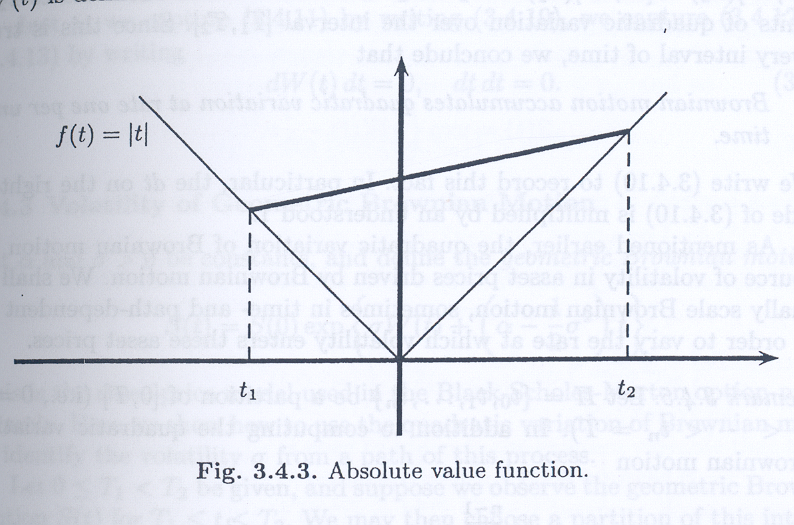 continuous derivative
[f,f](T)=0
[f,f](T)=0
ex: |t|
not continuous derivative
[f,f](T)    0
ex:布朗運動
We must show that this sampled quadratic variation, which is a random variable converges to T as           
We shall show that it has expected value T, and its variance converges to zero. Hence, it converges to its expected value T, regardless of the path along which we are doing the computation.
The sampled quadratic variation is the sum of independence random variables. Therefore, its mean and variance are the sums of the means and variances of these random variables. We have
Remark 3.4.4. In the proof above, we derived (3.4.6) and (3.4.7):
The statement is that on an interval [0,T], Brownian motion accumulates T units of quadratic variation.
Brownian motion accumulates quadratic variation at rate one per unit time.
In particular, the dt on the right-hand side of 
                         is multiplied by an understood 1.
3.4.3 Volatility of Geometric Brownian Motion